Beyond Cash: Donor friendly gift options
Anne Vittoria
Director of Gift Planning
Mount Holyoke College
Results from 1 Million Nonprofit Tax Returns 2010-2015
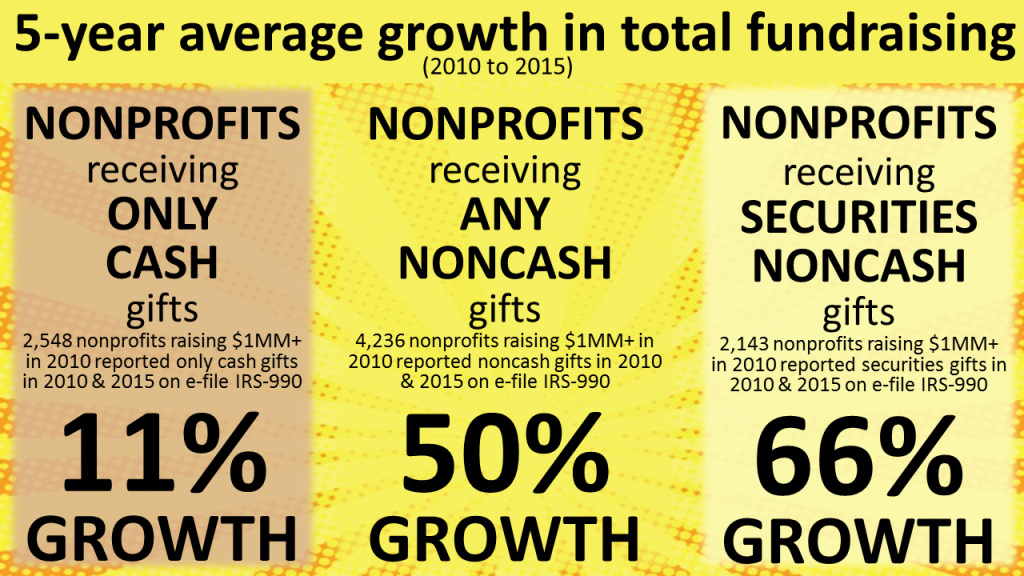 Prof. Russell James III, JD, PhD, CFP, philanthropy researcher at Texas Tech University
NON CASH APPRECIATED ASSETS
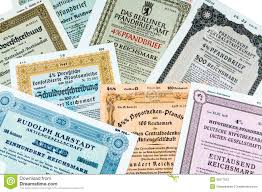 Securities: Stocks, 
Bonds, Mutual Funds
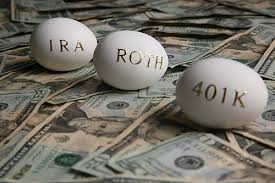 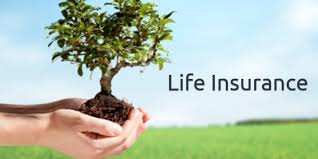 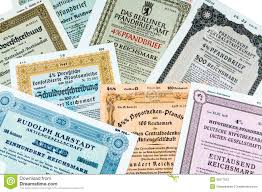 Securities: Stocks, 
Bonds, Mutual Funds
DOUBLE TAX BENEFIT WHEN GIVEN TO CHARITY
DOUBLE
Charitable Deduction for Full Market Value
(with 5 year carry over)
Avoid Capital Gain
GIVE A SECURITY           KEEP A SECURITY
I’ve decided to give $10,000  to
Camp this year
I have $10,000 in cash 
as well as securities.  
The securities have performed really well and increased in value over the  past few years.  I’d like to keep them in my portfolio.
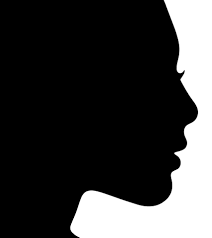 ?
GIVE A SECURITY           KEEP A SECURITY
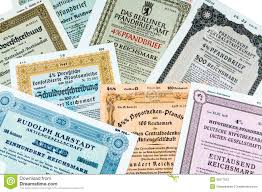 Transfer $10,000 of 
favorite securities to Camp
Double Benefit:
charitable deduction for full $10,000
pay no capital gain tax when given to charity
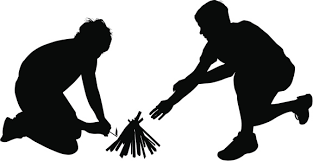 Use $10,000 cash to 
re-purchase favorite securities 
Benefit:
same amount invested in the favorite security
higher cost basis, saving future capital gains tax
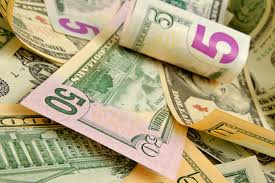 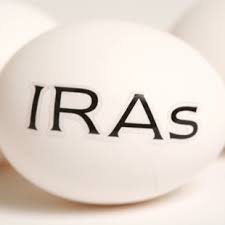 QUALIFIED CHARITABLE DISTRIBUTION
Making a gift from an 
Individual Retirement Account
Attractive to donors who do not itemize deductions
2018 increase in standard deduction will mean fewer people itemizing

Keeps reportable income lower because it passes directly to charity
not considered income
Potentially avoiding Social Security and other income from being taxed at a higher rate
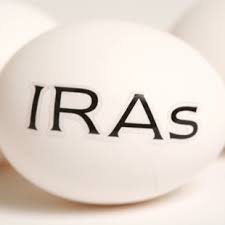 QUALIFIED CHARITABLE DISTRIBUTION
Donor must be age 70 ½ or older when the gift is made

Gift must come from a traditional IRA   
401(k), 403(b), SEP IRA, and other retirement accounts do not qualify

The gift must come directly from the IRA to charity

Able to distribute any amount, $1 to $100,000
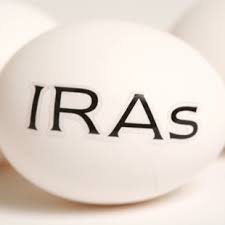 ?
QUALIFIED CHARITABLE DISTRIBUTION
Satisfies all or a portion of the Required Minimum Distribution (RMD) if not already taken in that calendar year

Excluded from income therefore not available as an income tax charitable deduction 

Donors should contact their 
fiduciary company to initiate a charitable distribution
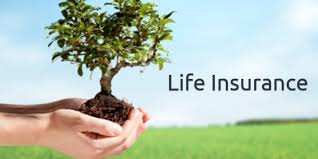 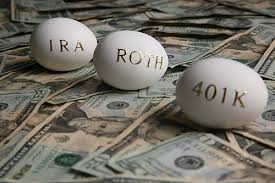 NAME CAMP A BENEFICIARY
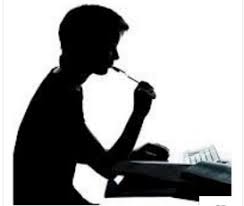 Last Will and Testament
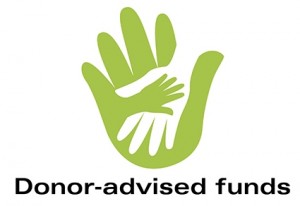 Living Trust
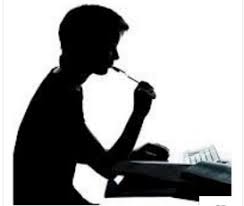 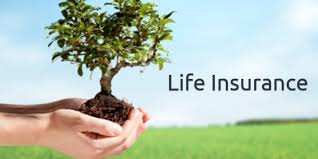 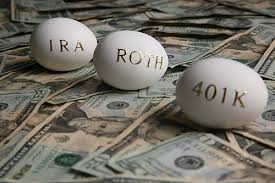 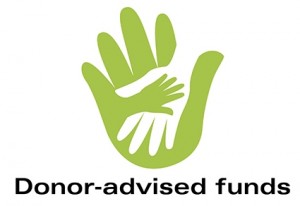 NAME CAMP A BENEFICIARY
?
I give to NAME OF CAMP in LOCATION, Federal Tax Identification Number: XX-XXXXX, (___% of my residuary estate) or (all of my residuary estate) or (the sum of $		) to be used for the benefit of  CAMP as the Trustees thereof may direct.
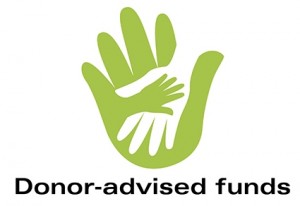 DONOR ADVISED FUNDS
DAF is a charitable account sponsored by a public charity that donors can use to support their philanthropy

Donor makes an irrevocable gift to the sponsoring public charity gets a tax deduction and advises on where distributions are to be made 

Good for donors wanting to make a larger gift in one year (often for tax purposes) with distributions given over a period of years
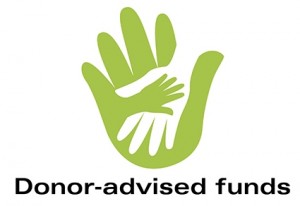 DONOR ADVISED FUNDS
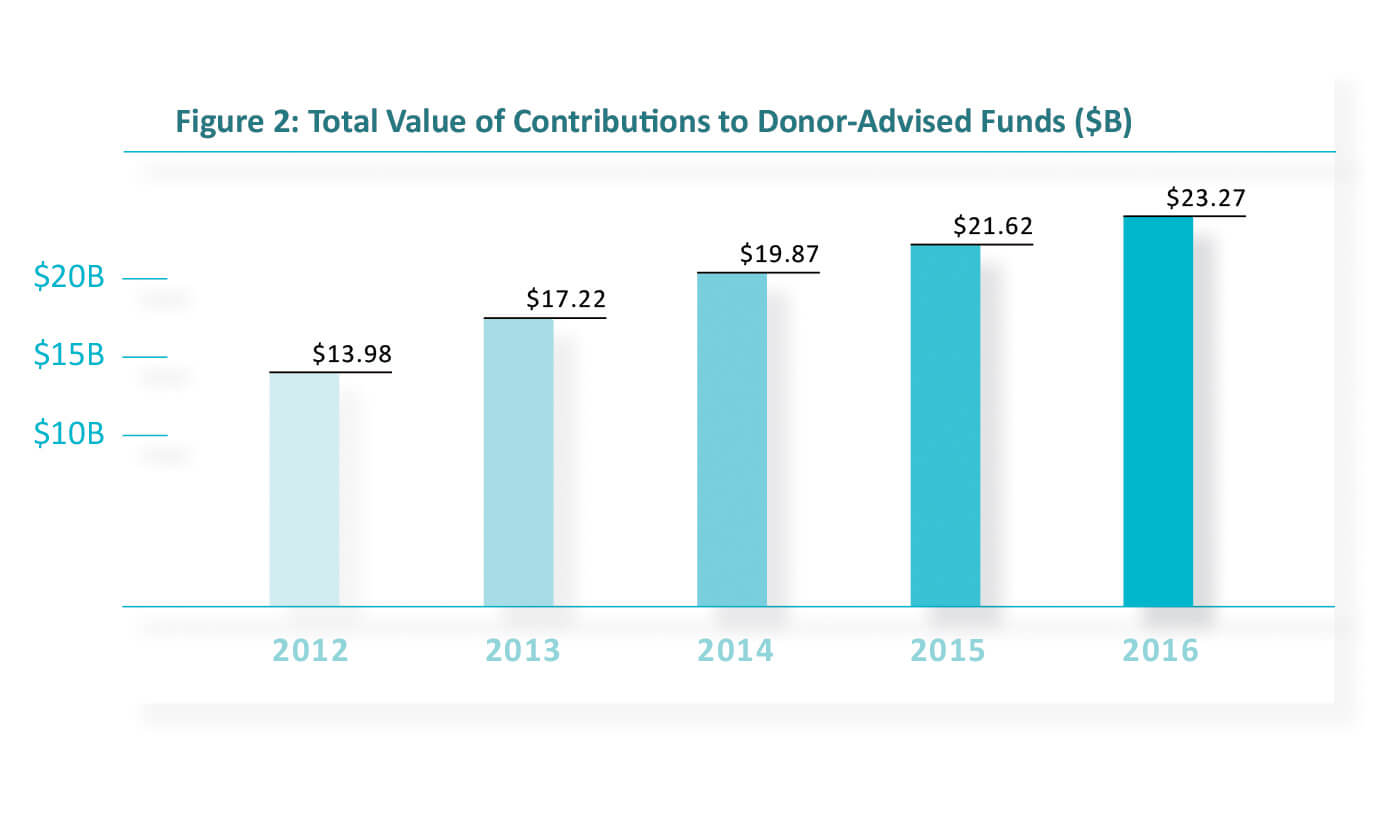 National Philanthropic Trust 2017 DAF report
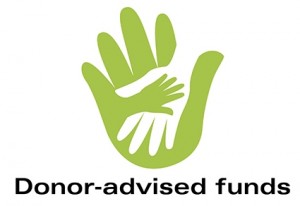 DONOR ADVISED FUNDS
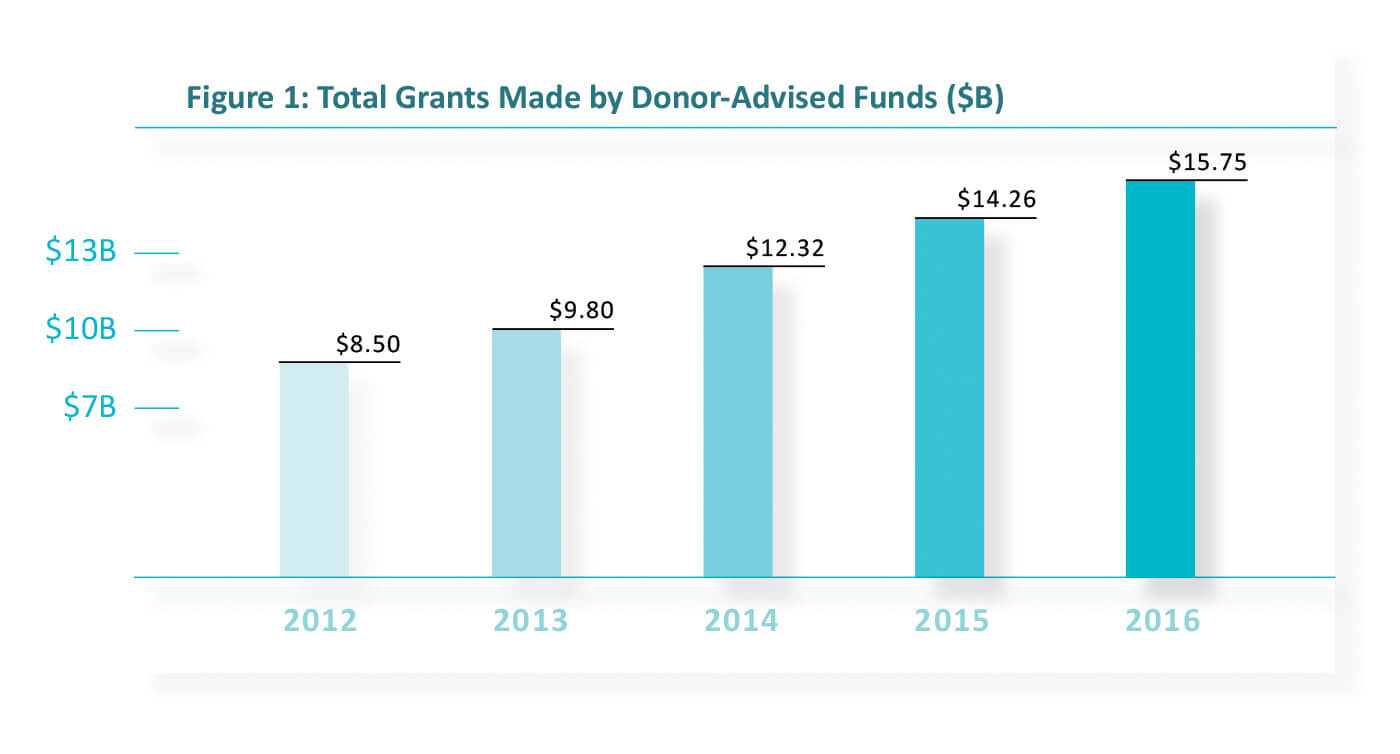 National Philanthropic Trust 2017 DAF report
[Speaker Notes: Growth in distributions to charity]
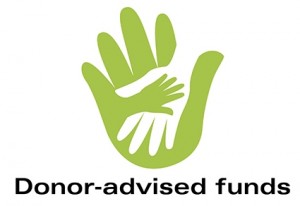 ?
DONOR ADVISED FUNDS
Who are your donors giving through DAFs?

Can they be cultivated to give more through their DAF?

Is your camp named an ultimate beneficiary of their DAF?

Be certain of the IRS regulations around crediting and restrictions around using DAFs for pledge payments and restrictions around events and gifts.
QUESTIONS
?
?
?
Resources:

Allen Thomas – Real Estate  https://thomaspg.com/about-us
Chronicle of Philanthropy  –  Working with Donor-Advised Funds: The Basics https://www.philanthropy.com/article/Working-With-Donor-Advised/243282
Fidelity Charitable  – Donor Advised Funds  – Assistance With Complex Assets https://www.fidelitycharitable.org/nonprofits/overview.shtml
Jewish Federations of North America – Planned Giving Information http://www.jfnagift.org/
National Association of Charitable Gift Planners  –   General Information https://charitablegiftplanners.org/
National Philanthropic Trust  – 2017 Donor Advised Fund Report 
https://www.nptrust.org/daf-report/
Prof. Russell James III, JD, PhD, CFP  –  Philanthropy Researcher at Texas Tech University  http://www.depts.ttu.edu/hs/pfp/james.php
Schwab Charitable – Donor Advised Funds https://www.schwabcharitable.org/public/charitable/home
Sharpe Group  – Your Guide to Effective Giving After Tax Reform  https://sharpenet.com/
Vanguard Charitable  –  Donor Advised Funds https://www.vanguardcharitable.org/